Electric Avenue
What Is a Wave? Lesson 4
Essential Questions
What are waves?  
How do waves behave differently from particles?
Lesson Objectives
Explain that light has wave properties and is part of a bigger phenomenon called electromagnetic radiation. 
Explain the main features of the EM spectrum.
Puzzled
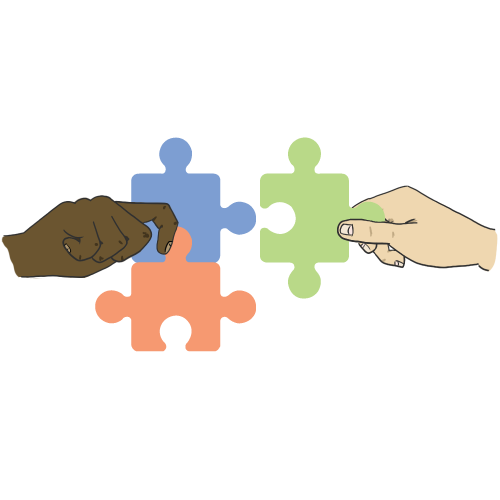 With your group:
Assemble the pictures. 
Summarize what each picture represents.
Puzzled
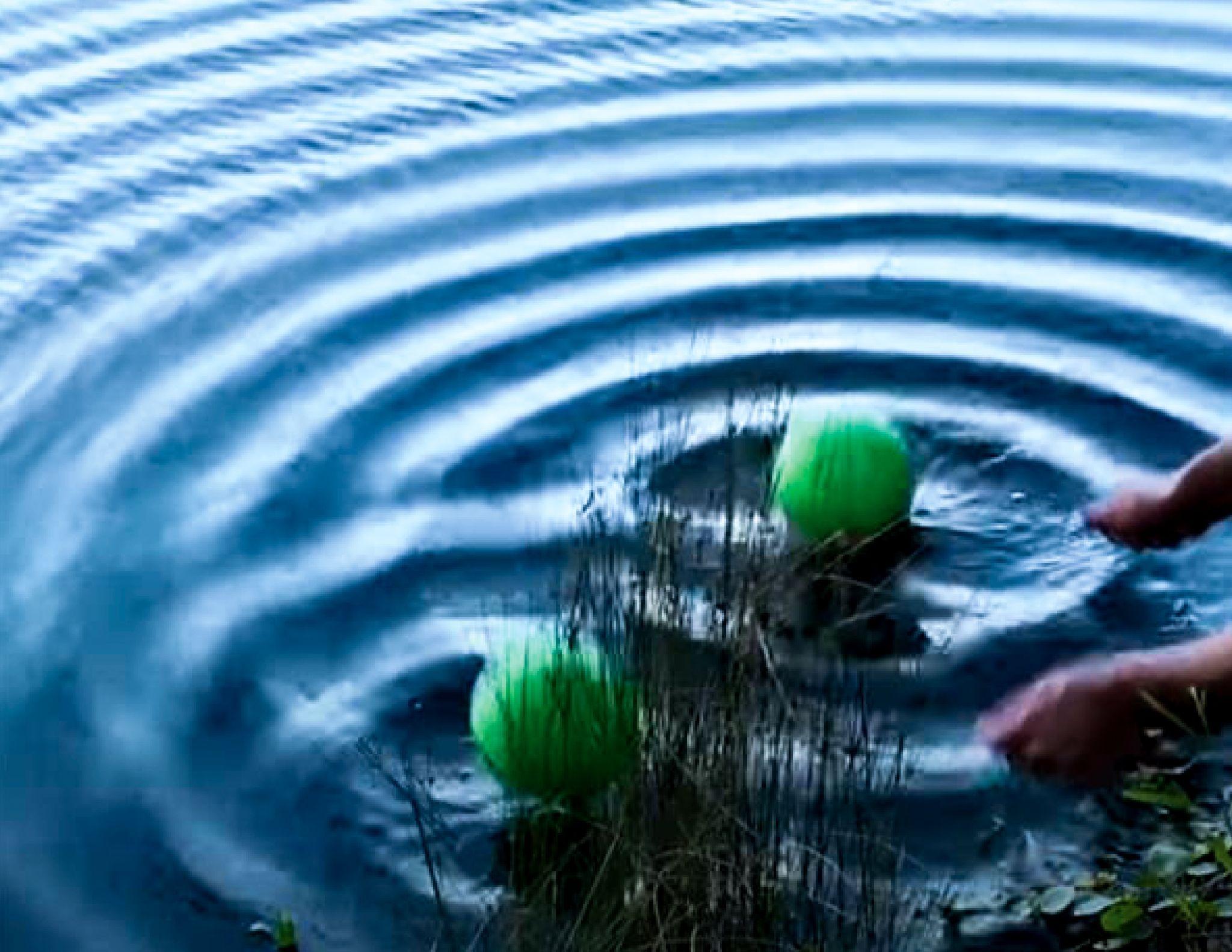 Puzzled
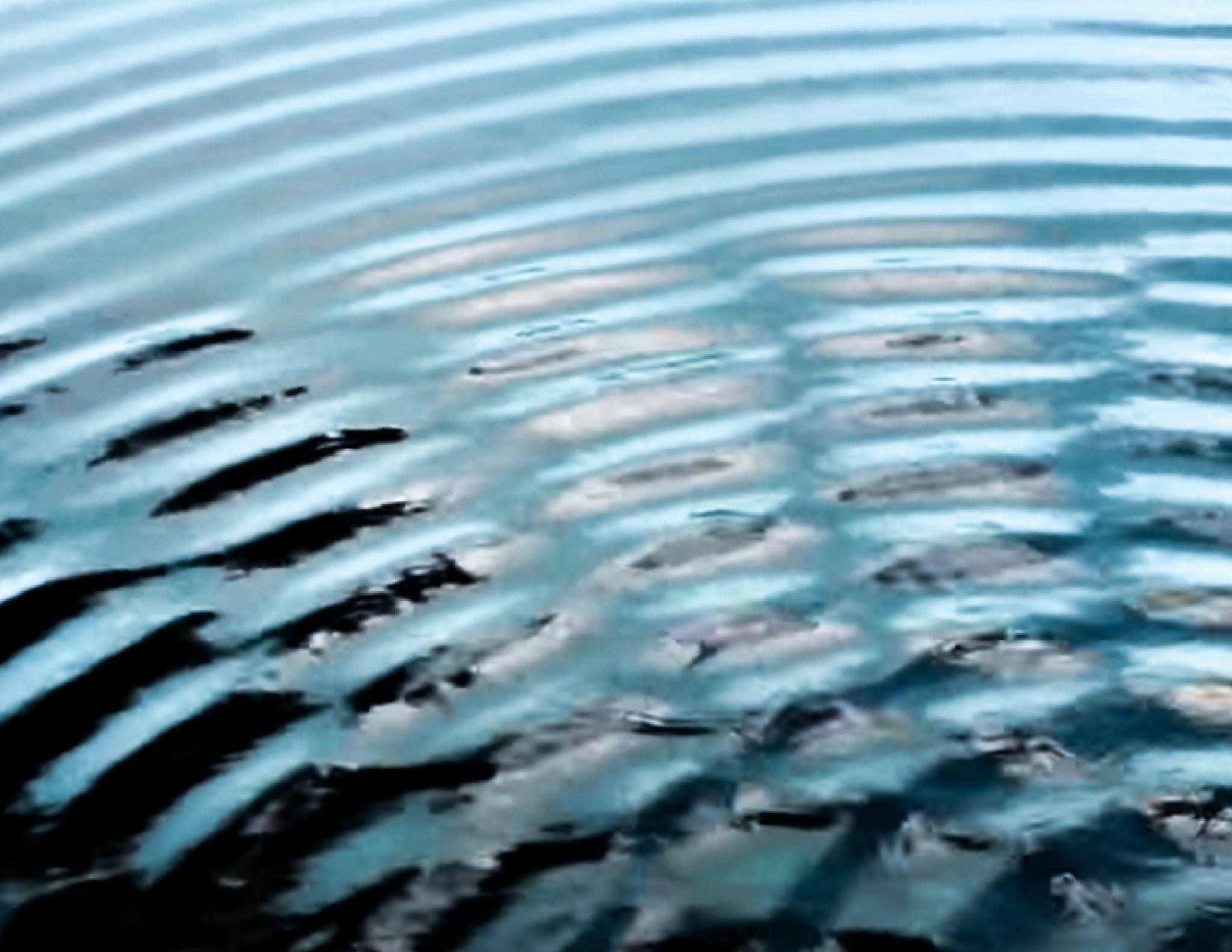 Puzzled
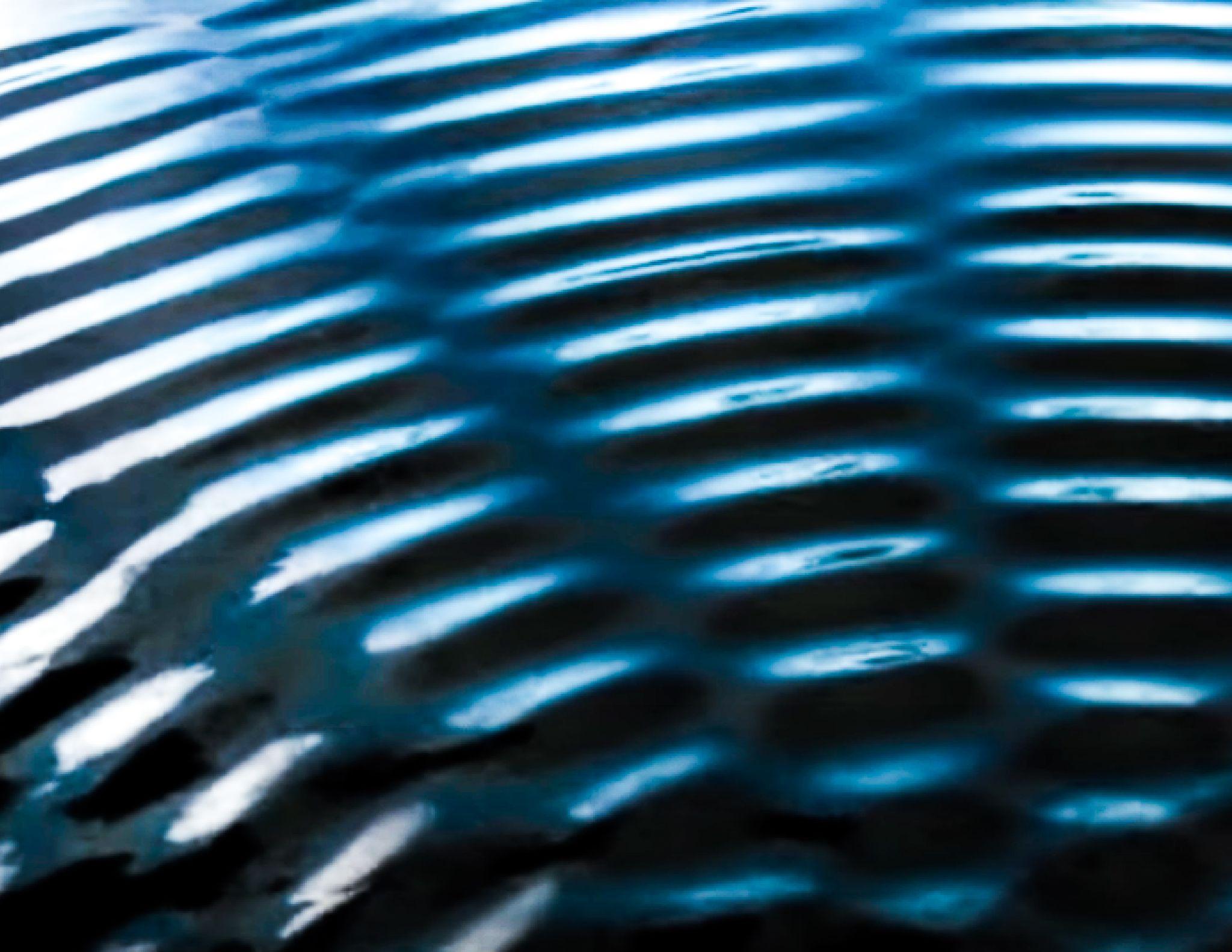 Puzzled
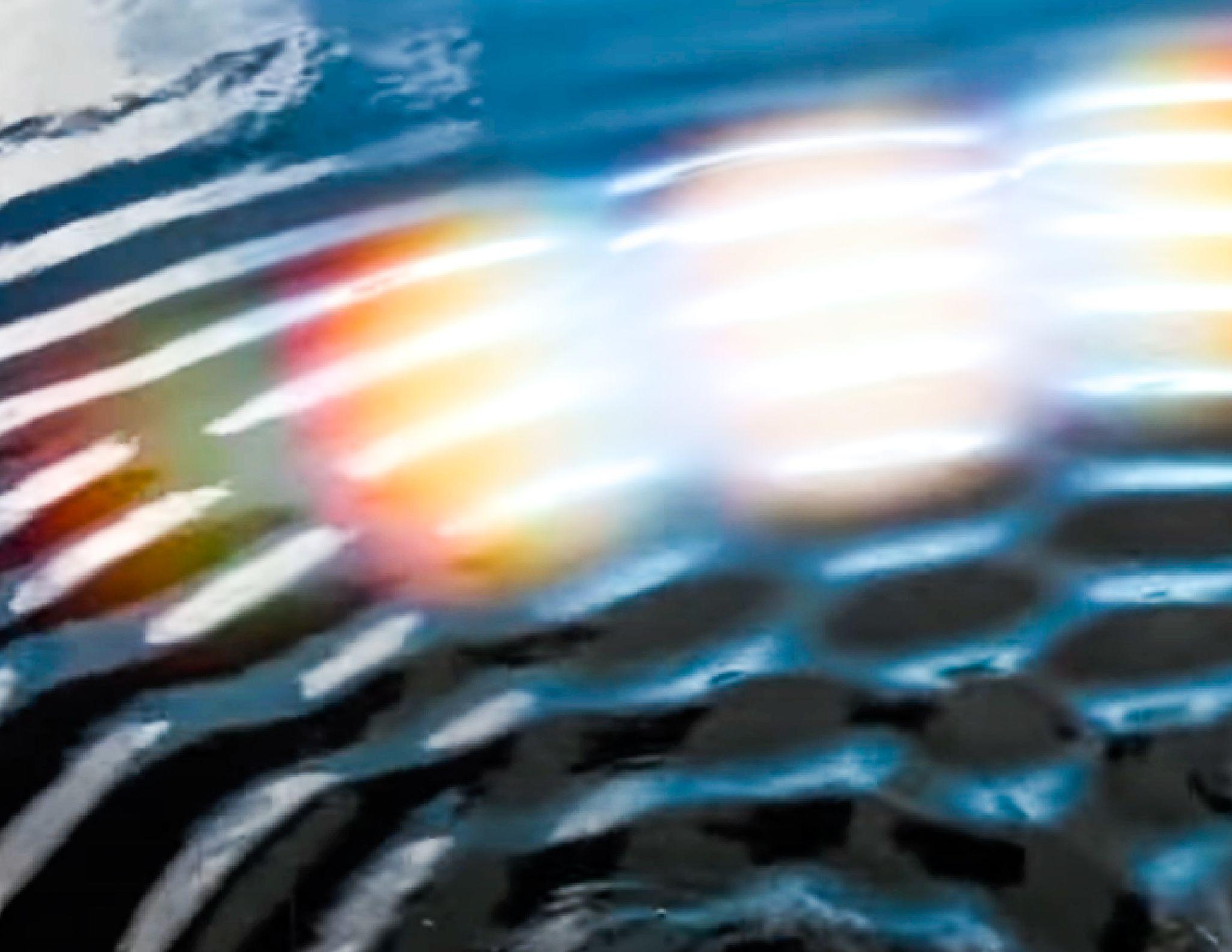 Puzzled
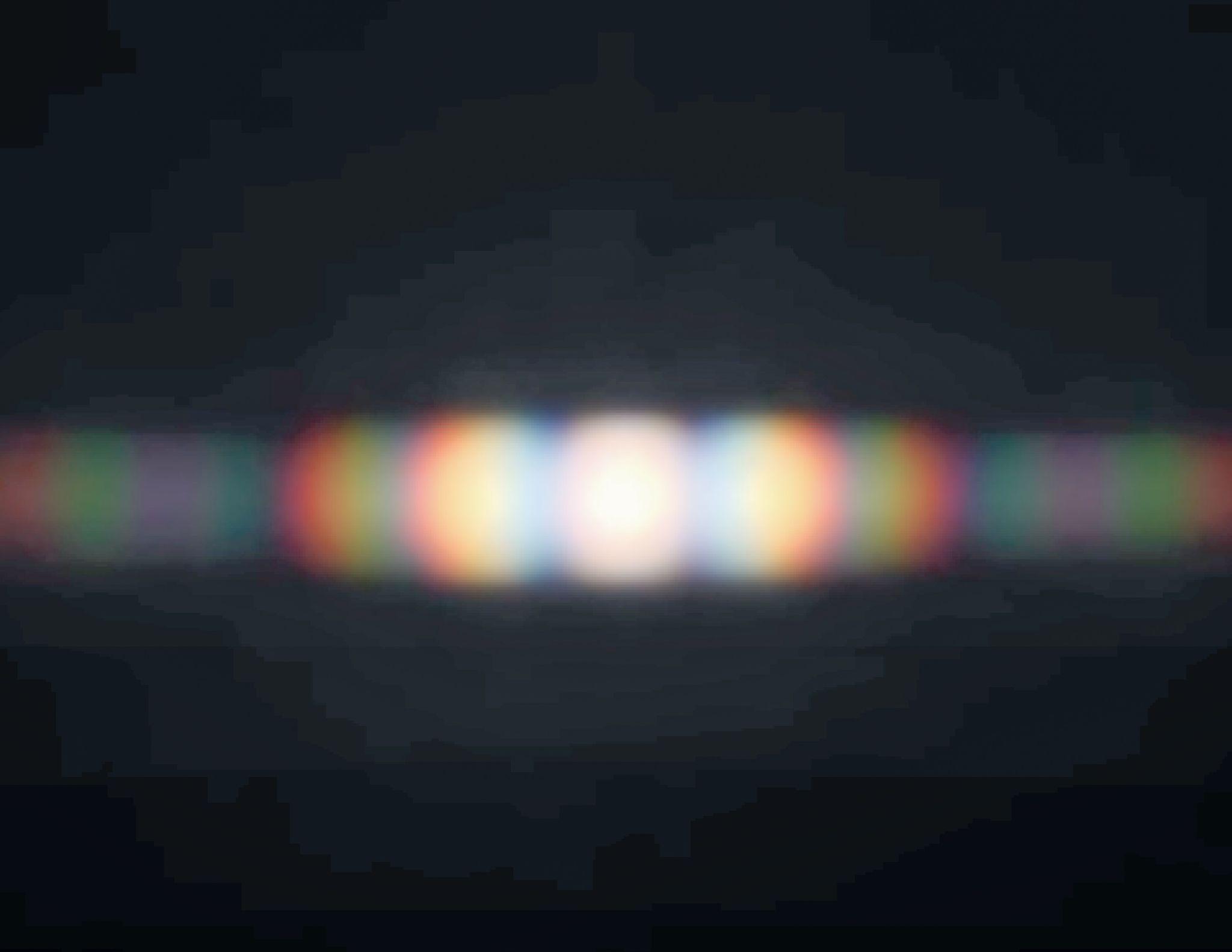 Painting a Picture
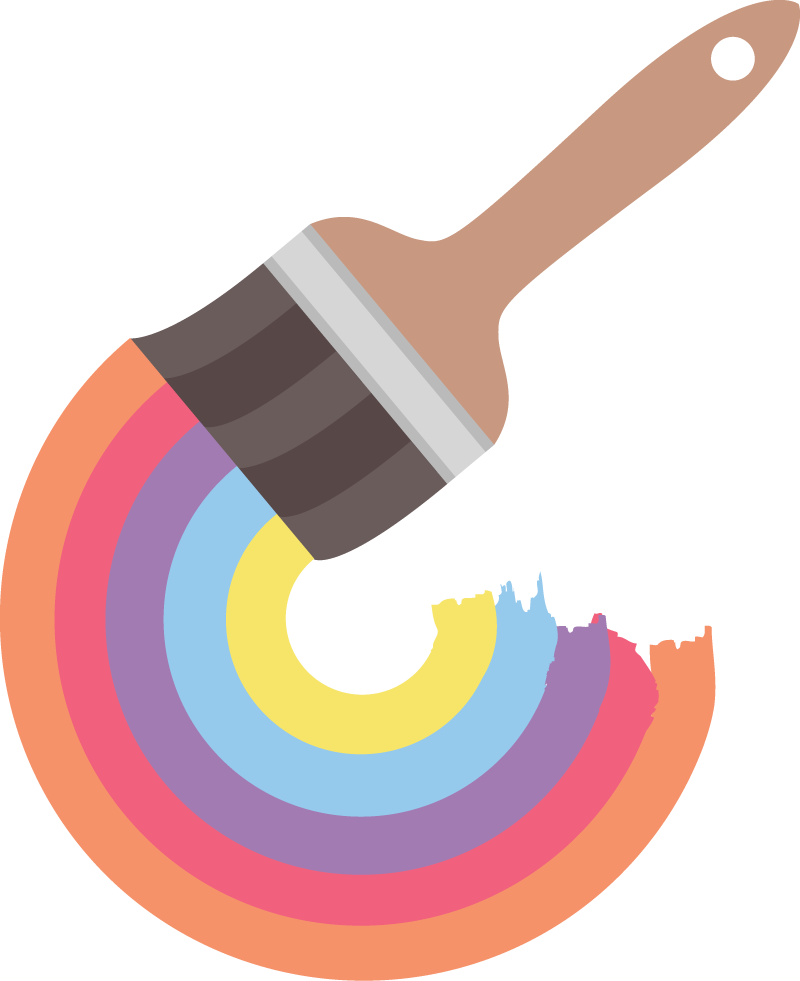 View the images that are related to electromagnetic (EM) waves.  
In the chart provided, include the following:
Observations
Inferences
Explanation
Radio Waves
Frequency Range (Hz)
< 3*1011

Wavelength Range
> 1 mm
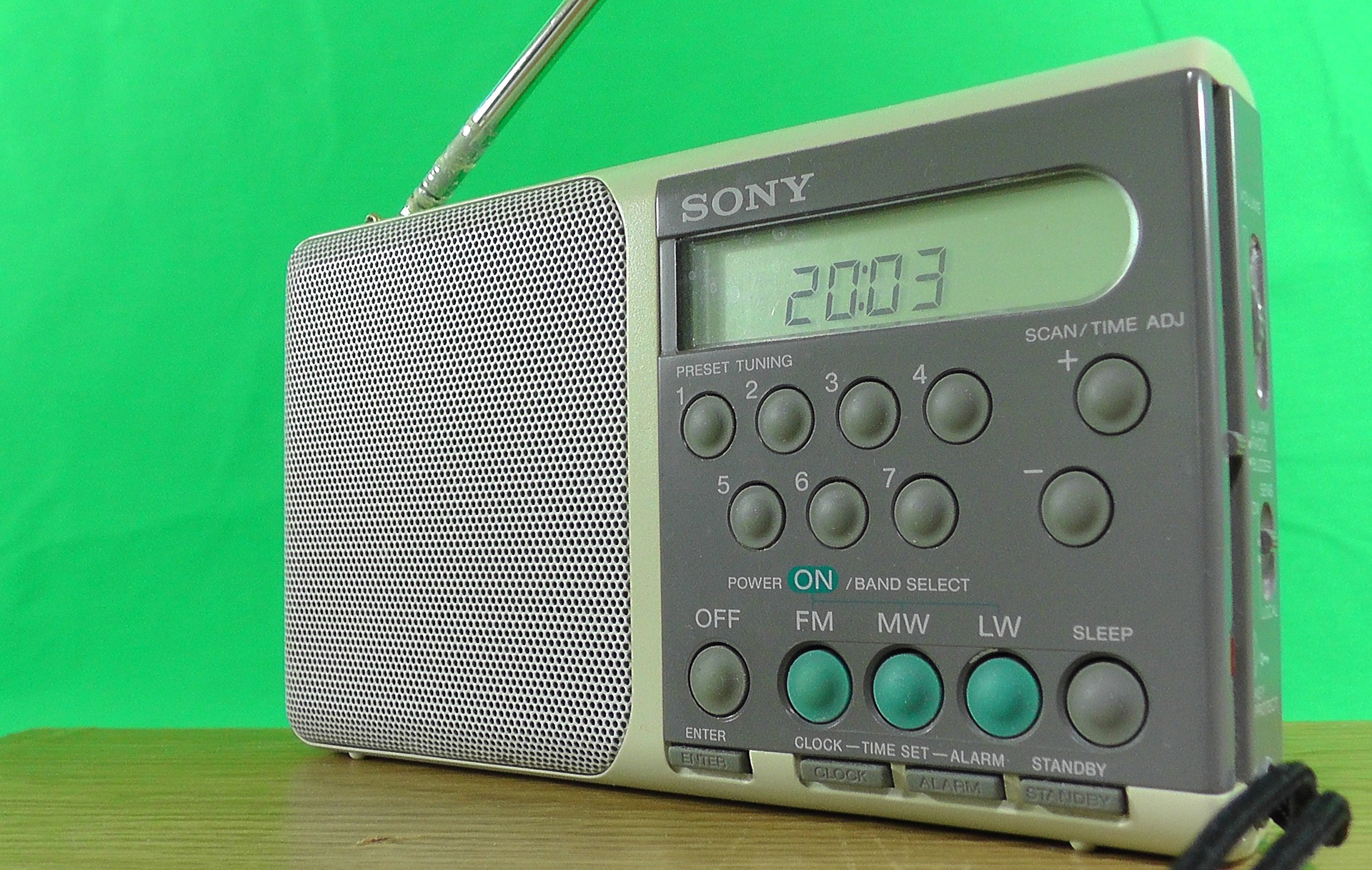 [Speaker Notes: dansamu. (2016). Radio small green background [Image]. Pixabay. https://pixabay.com/photos/radio-small-green-background-1339186/]
X-Rays
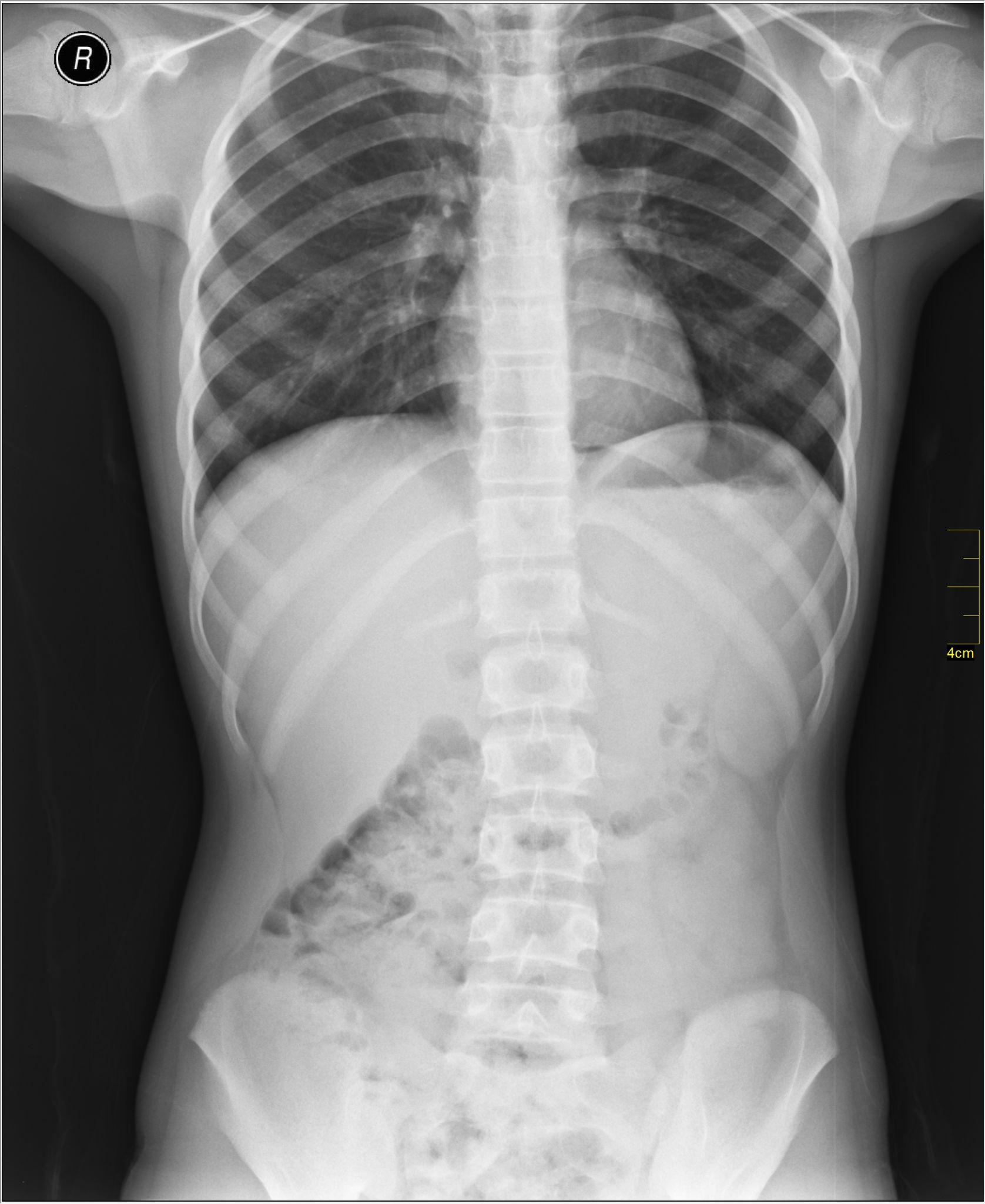 Frequency Range (Hz)
1017 - 1020

Wavelength Range
1 nm - 1 pm
[Speaker Notes: Dilmen, N. (2011). Medical X-ray [Image]. Wikimedia Commons. https://commons.wikimedia.org/wiki/File:Medical_X-Ray_imaging_TOW07_nevit.jpg]
Microwaves
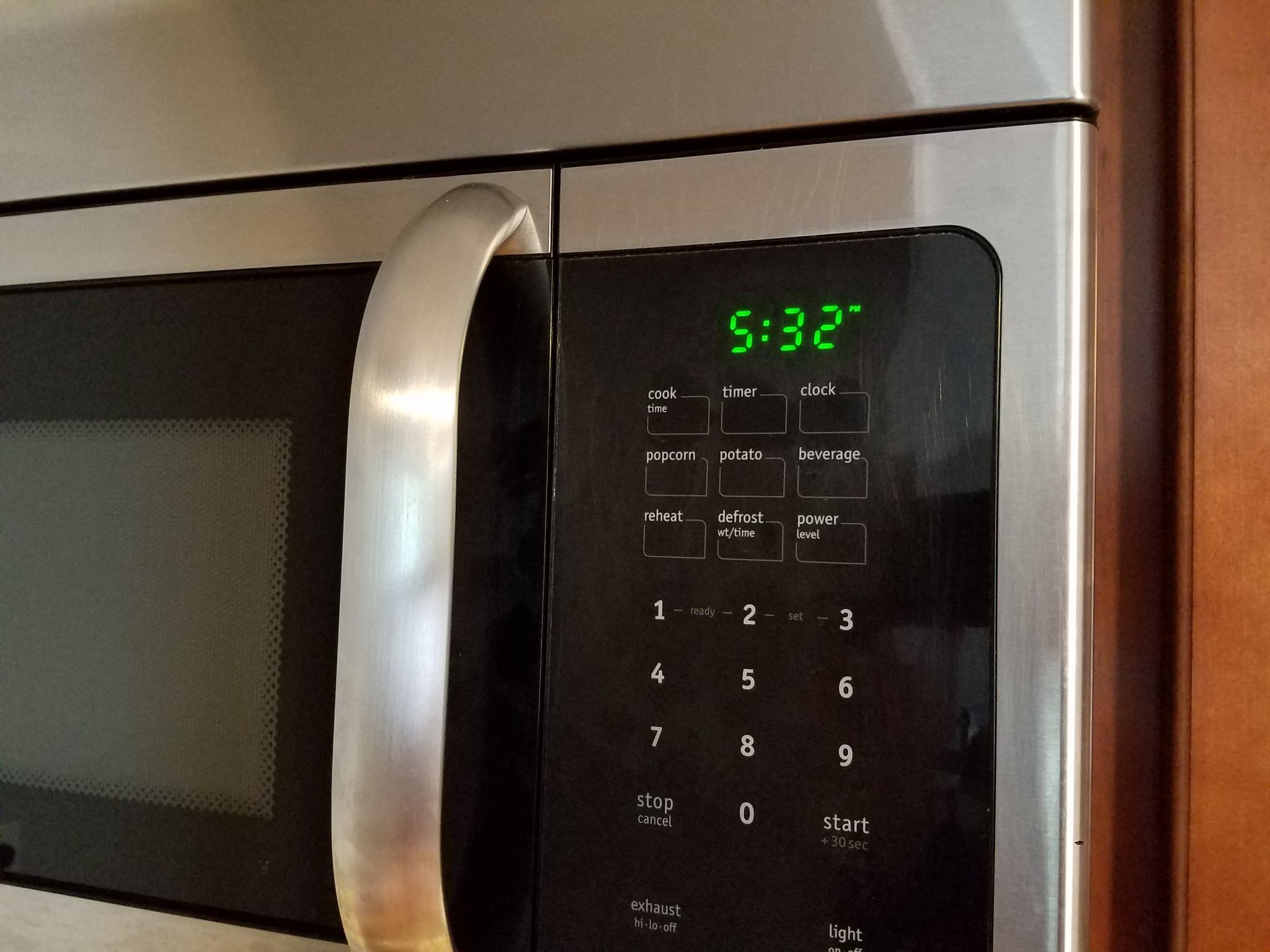 Frequency Range (Hz)
3*1011 - 1013

Wavelength Range
1 mm - 25 μm
[Speaker Notes: ECTran71. (2020). Frigidaire microwave clock [Image]. Wikimedia Commons. https://commons.wikimedia.org/wiki/File:Frigidaire_microwave_clock_20200418.jpg]
Solar Rays
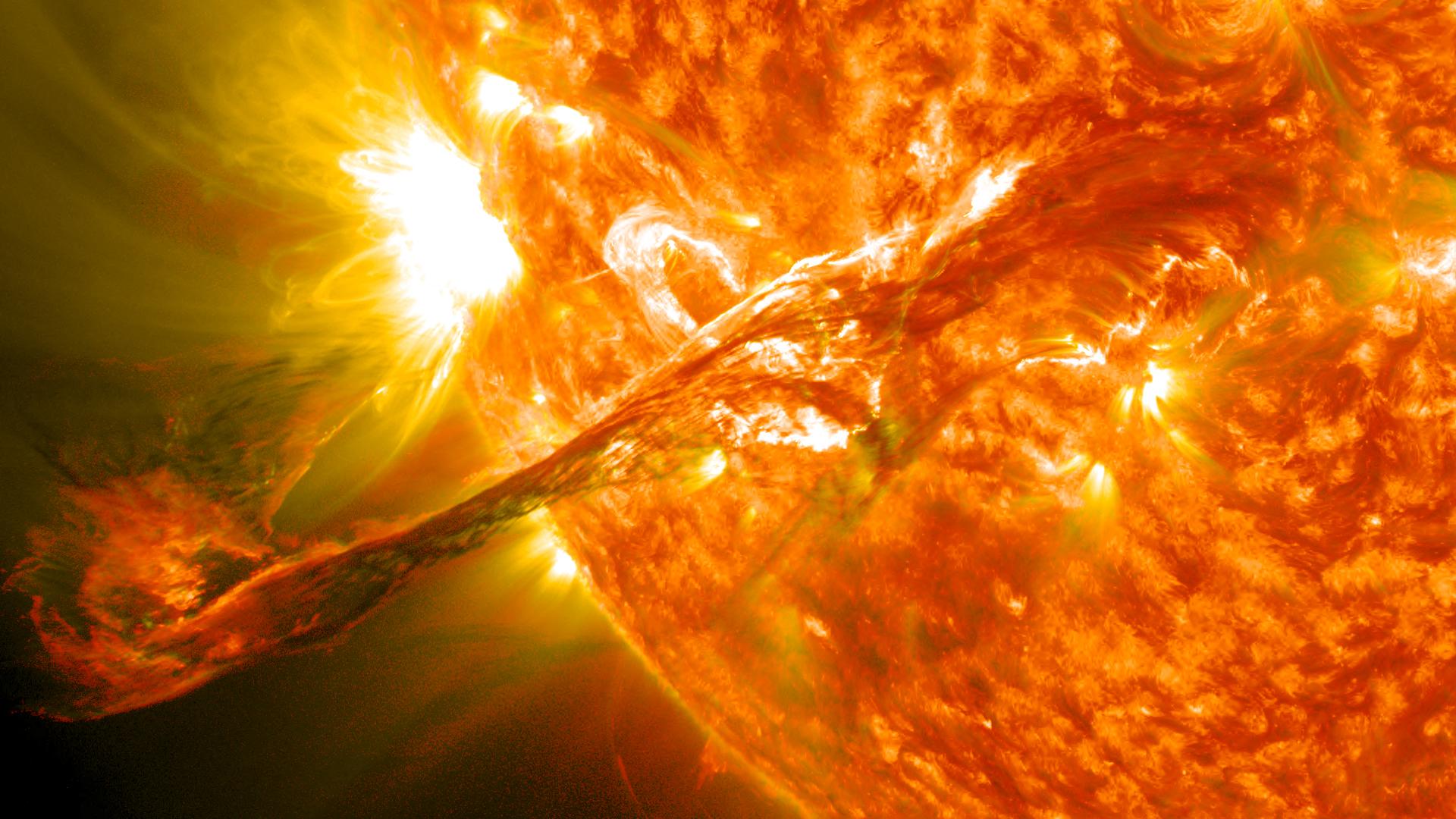 Frequency Range (Hz)
1013 - 1014

Wavelength Range
25 μm - 2.5 μm
[Speaker Notes: NASA Goddard Space Flight Center. (2012). Magnificent cme erupts on the Sun [Image]. Wikimedia Commons. https://commons.wikimedia.org/wiki/File:Magnificent_CME_Erupts_on_the_Sun_-_August_31.jpg]
UV Light
Frequency Range (Hz)
1015 - 1017

Wavelength Range
400 nm - 1 nm
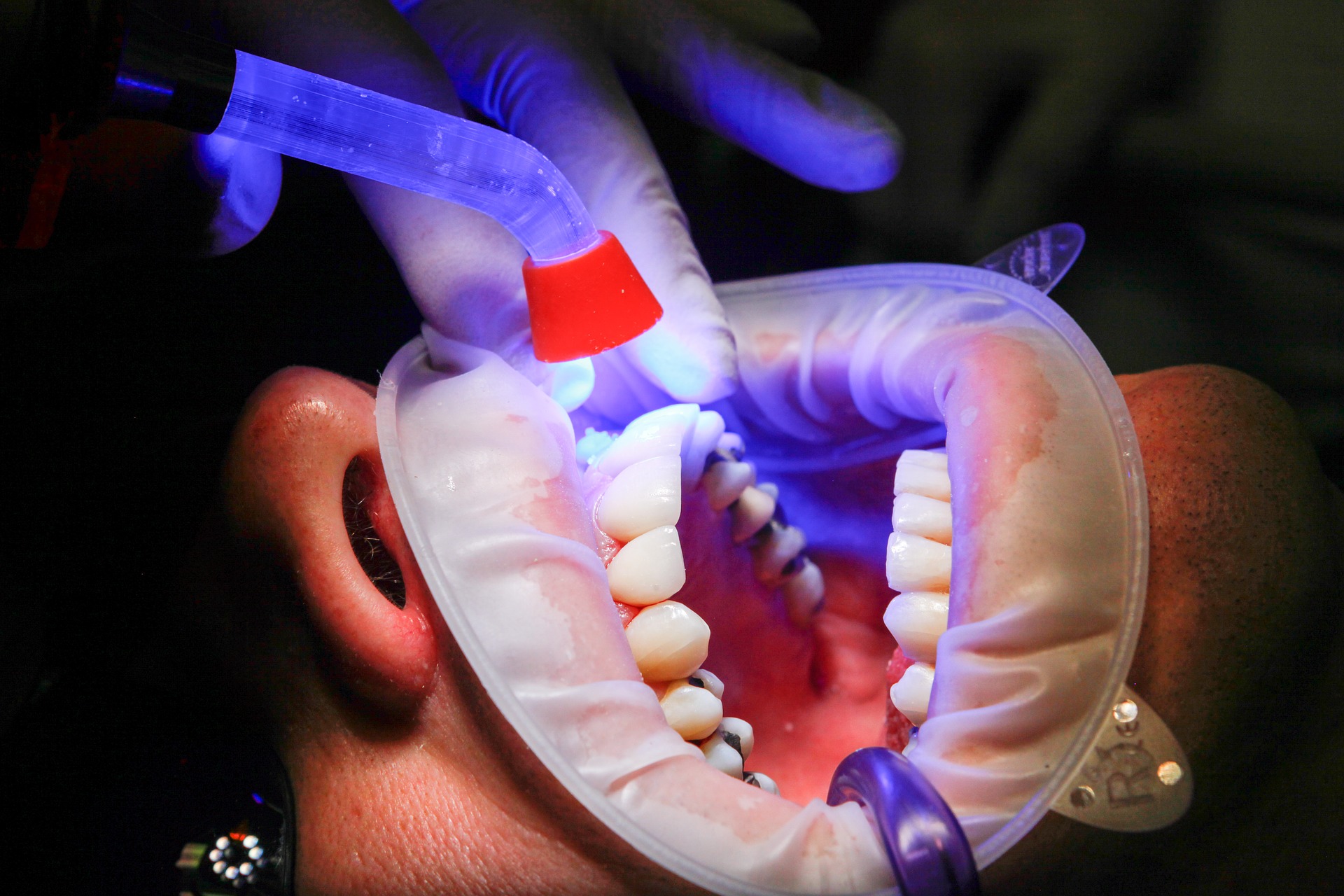 [Speaker Notes: ales_kartal. (2016). UV light curing [Image]. Pixabay. https://pixabay.com/photos/dentist-facet-uv-light-curing-1864921/]
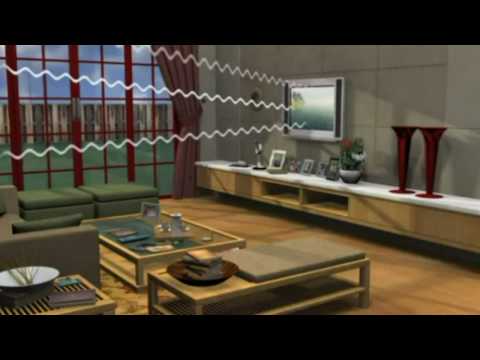 [Speaker Notes: Best0fScience. (2010, August 1). The electromagnetic spectrum [Video]. YouTube. https://www.youtube.com/watch?v=cfXzwh3KadE]
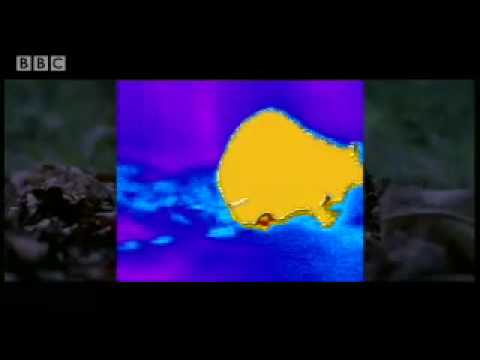 [Speaker Notes: BBC Studios. (2008, November 24). Heat sensing pit vipers - deadly vipers - BBC animals [Video]. YouTube. https://www.youtube.com/watch?v=lySW2-eYilg]
Cornell Notes
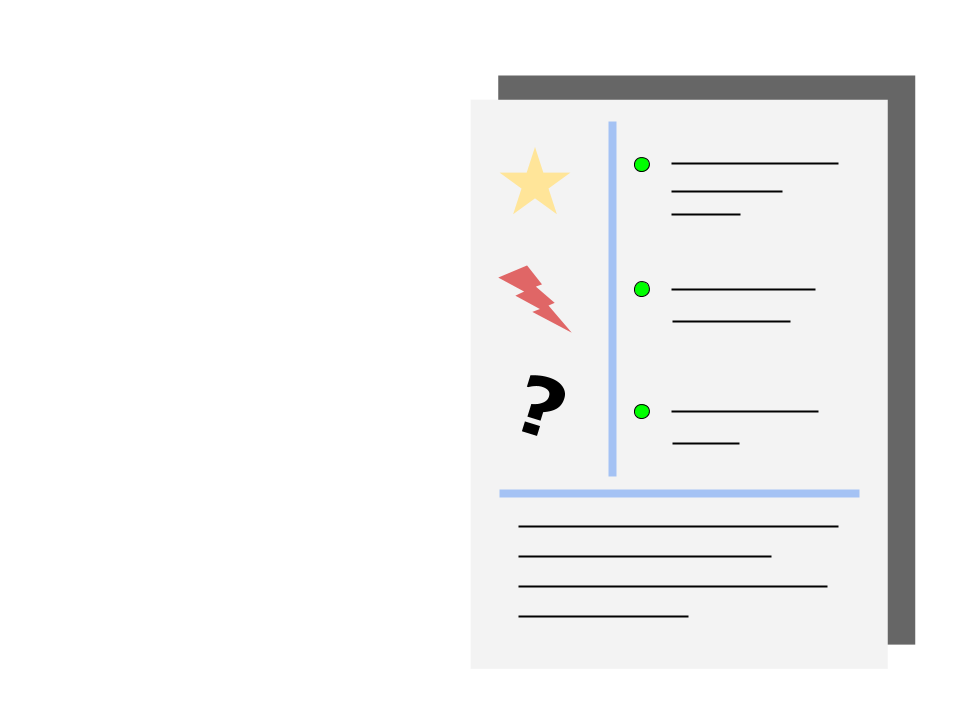 Source of electromagnetic waves is emission by energized electrons in atoms that make up ALL matter.  This is how atoms discard excess energy. Different electron energies produce electromagnetic (EM) waves with different frequencies.
Cornell Notes
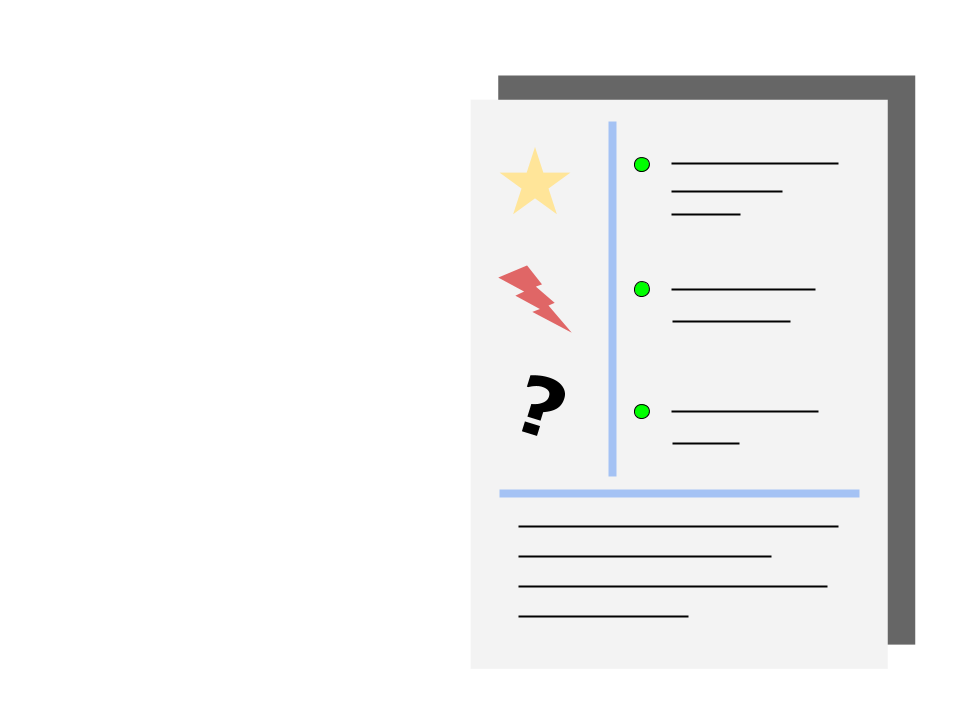 Electromagnetic (EM) waves are a vibration that travels through electric and magnetic energy fields, which are present everywhere in the universe. These energy fields are the medium for EM waves.
Cornell Notes
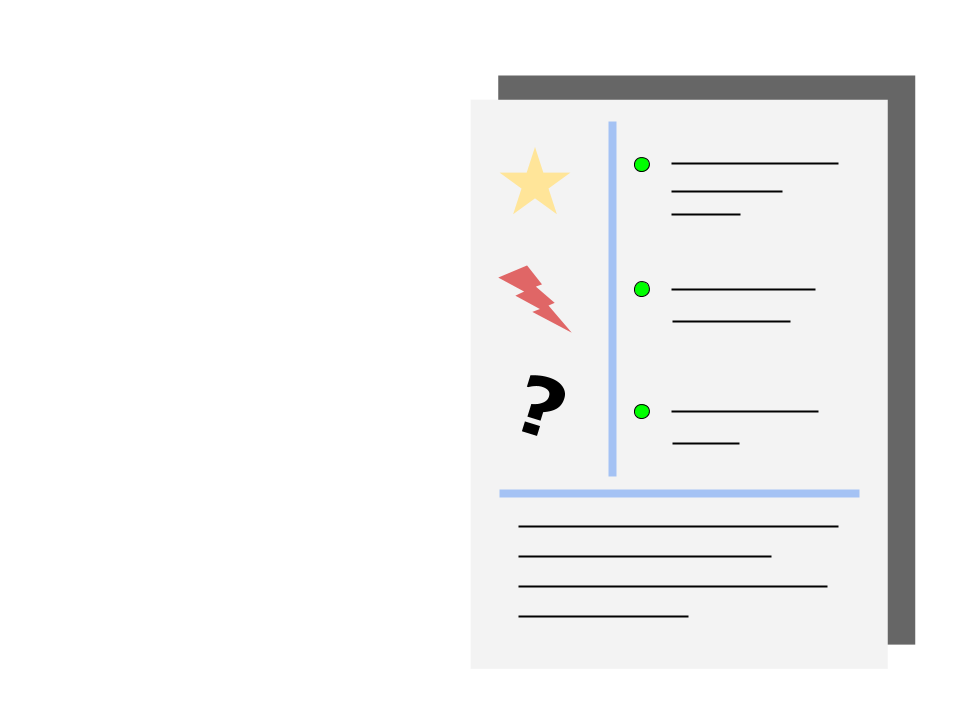 EM waves travel at c through the vacuum of space or close to c through matter. 
c = speed of light = 3 x 108 m/s
Cornell Notes
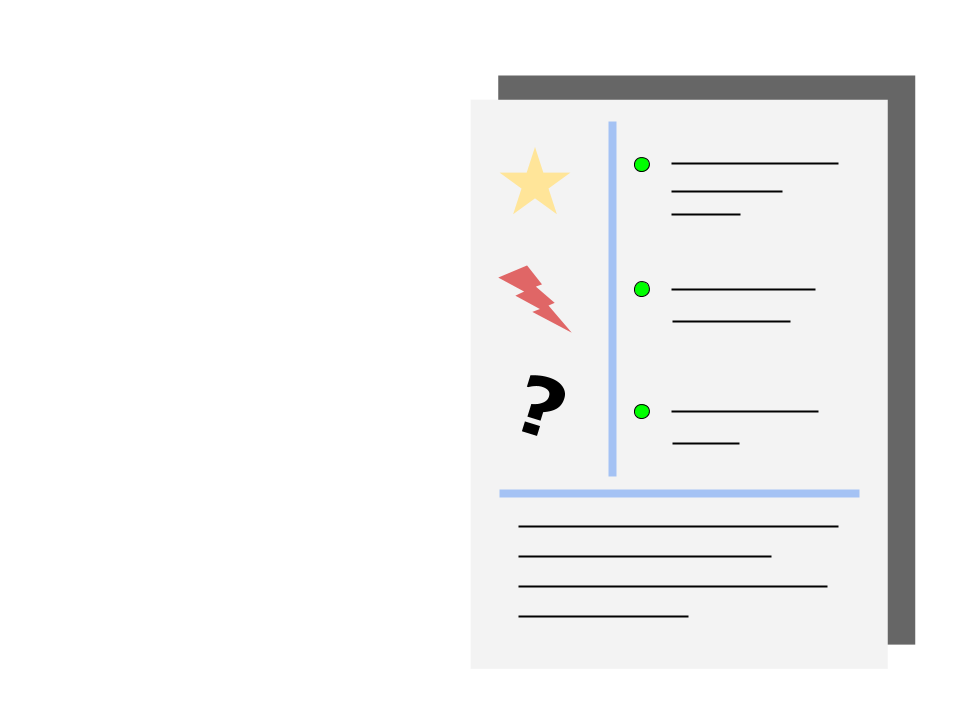 EM waves with the lowest energy have the longest wavelength and smallest frequency. As the energy of EM waves increases, their wavelength gets shorter and their frequency increases.
Cornell Notes
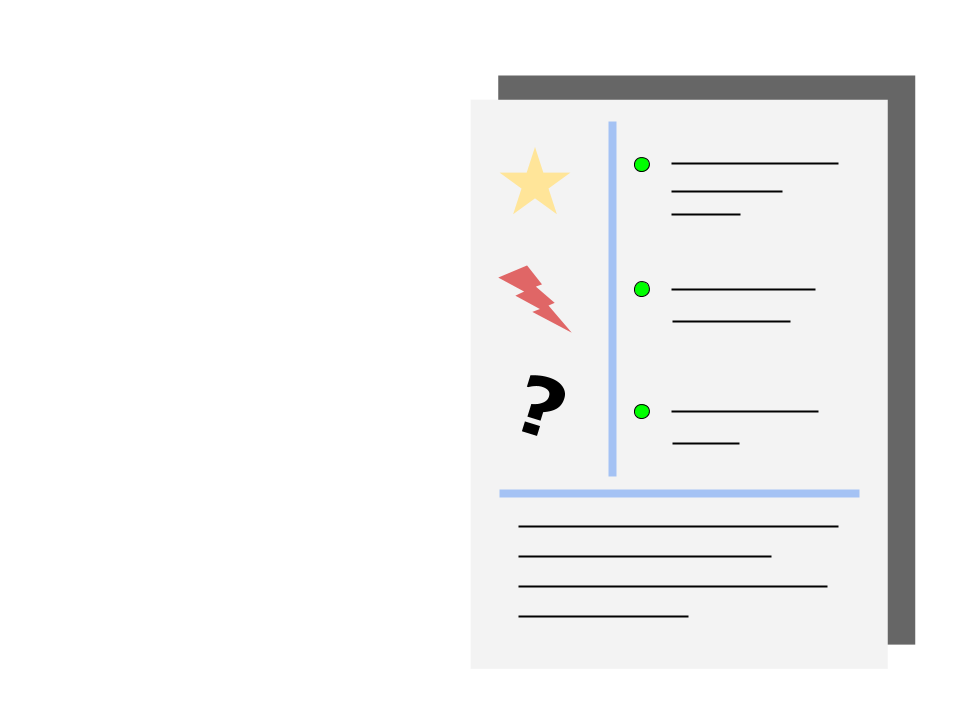 Radio waves, microwaves, infrared radiation, visible light, ultraviolet light, x-rays, and gamma rays are all part of the electromagnetic spectrum. We detect heat through our skin and visible light through our eyes.
Cornell Notes
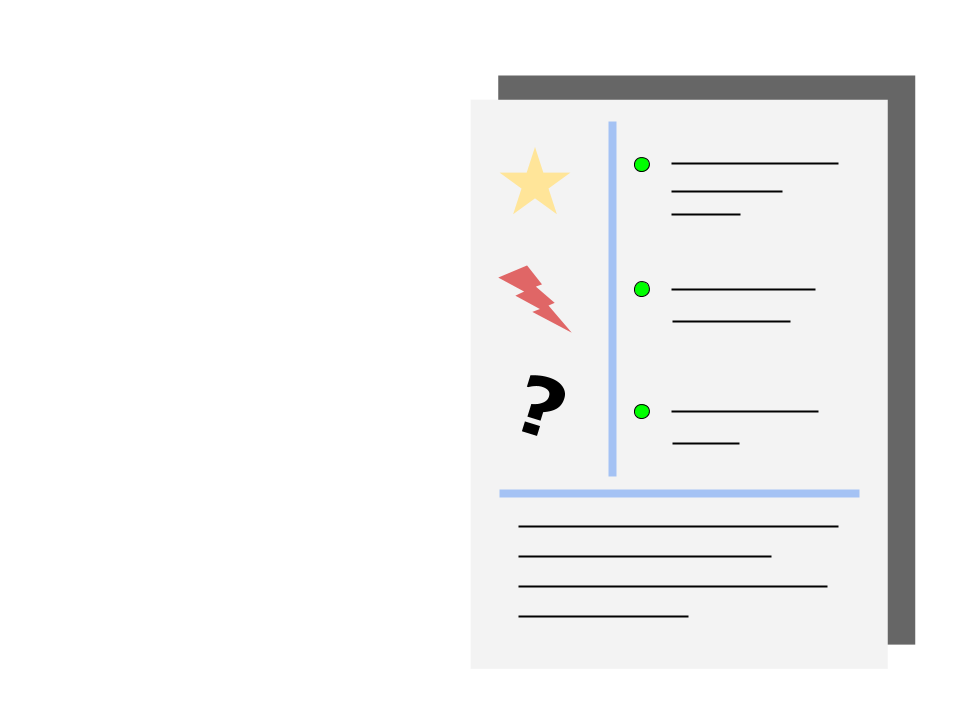 The color of visible light is directly related to its frequency, which is directly related to its energy. Red light has the lowest energy (even though we feel infrared as “heat”), and violet light has the highest energy.
Cornell Notes
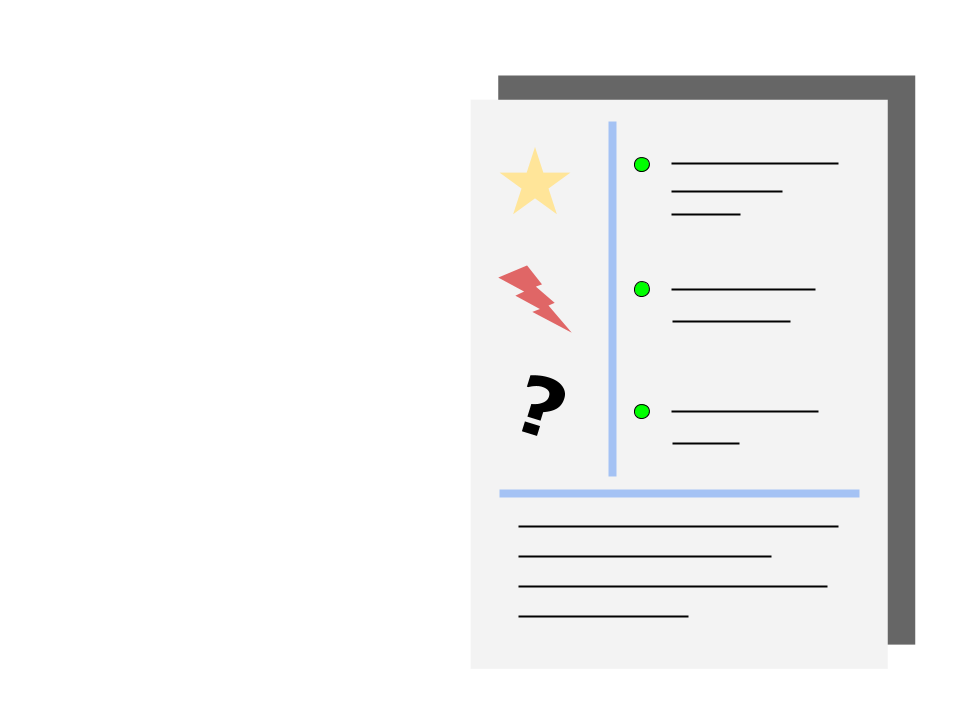 At the bottom of your notes page, summarize the ideas into one or two sentences.
Cornell Notes
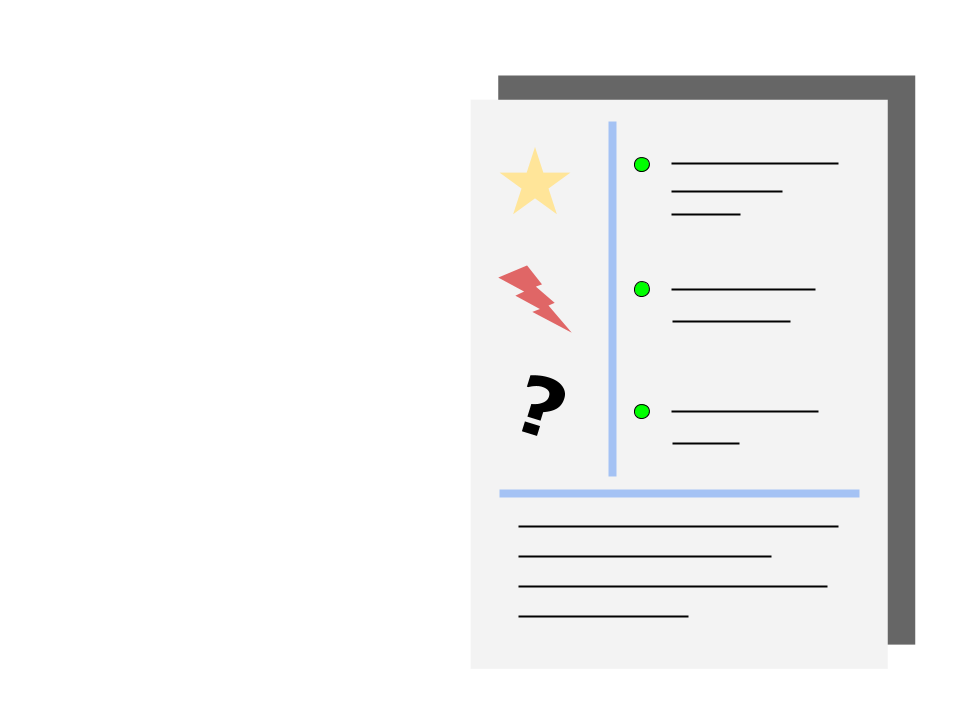 Review your notes and summaries with a partner.
What are the key concepts?
Update your summary based on the discussion.
Electromagnetic Spectrum Charts
In your charts include each of the following:
Definition of electromagnetic waves
Number line with wavelengths and frequencies included
Illustrations of the different uses for electromagnetic waves
The names of the electromagnetic bands
A light spectrum